Jedeme do zoo
Vytvořila Jana Šimková, ZŠ a MŠ Mladoňovice
22. 6. 2012
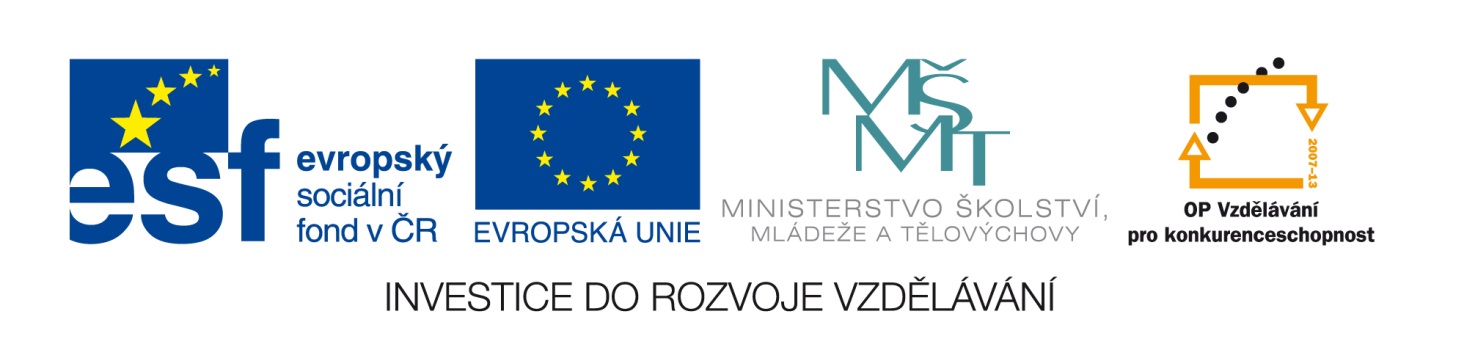 Vyluštěte kam pojedeme na výlet?
Škrtněte písmenka u příkladů s nesprávným výsledkem a potom si přečtěte, kam pojedeme.
řešení
Zjistěte na internetu, jaká je vzdálenost (v kilometrech) z Mladoňovic do Jihlavy
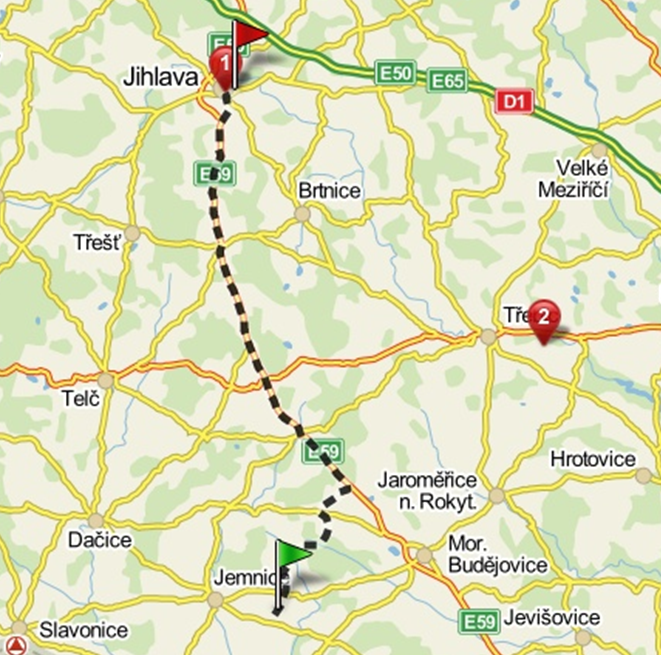 Do řádku napište slovo Jihlava
Zmáčkněte nabídku MAPY
Zmáčkněte VYHLEDAT (objeví se mapa a na ní najdete cíl naší cesty – Jihlavu)
Napravo najdete odkaz PLÁNOVÁNÍ A MĚŘĚNÍ TRASY  - zmáčkněte
Do řádků napište:  START: Mladoňovice a CÍL: Jihlava
Zmáčkněte  NAJÍT TRASU
Přečtěte počet kilometrů
Z Mladoňovic do Jihlavy je … km.
52
Vypočítejte, kolik přibližně hodin nám bude trvat cesta do Jihlavy  autobusem, který pojede rychlostí 60 km za hodinu.
Přibližně 1 hodinu
Vypočítejte, kolik přibližně hodin by trvala cesta do Jihlavy  cyklistovi na kole, který pojede rychlostí 10 km za hodinu.
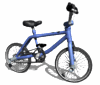 asi tak 5 hodin
Zjistěte na internetu:( RADA: do řádku napište: Zoo Jihlava)
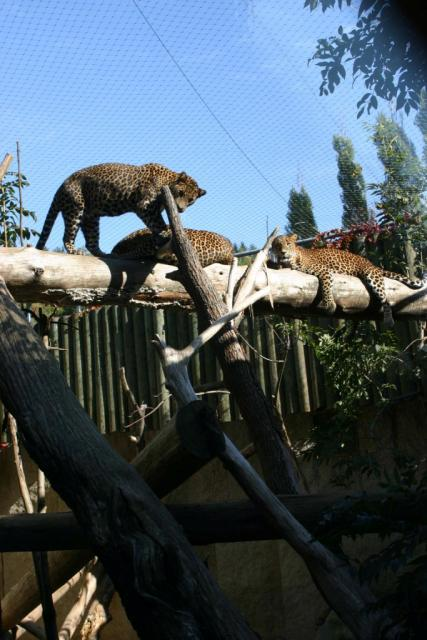 Kolik zaplatí za vstupné děti:

Kolik zaplatí za vstupné dospělí:

Jaká je otevírací doba:

V kolik hodin můžeme vidět výcvik dravců a sov:
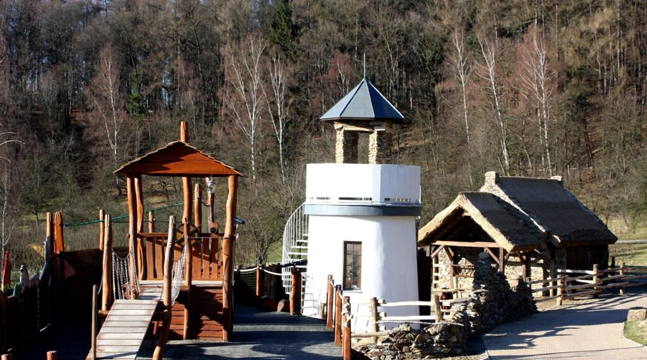 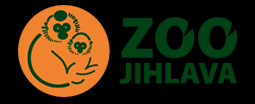 50 Kč, 90 Kč, od 8:00 do 18:00, kromě pondělí vždy v 11:00 a v 15:00
Počítejte příklady, přemýšlejte a potom vypočítejte, kolik zaplatí za vstupné  7 žáků z druhé třídy. (Vstupenka pro 1 žáka stojí 50 Kč.)
1 . 5 =
2 . 5 = 
3. 5 =
4 . 5 =
5 .5 =
6 . 5 =
7 . 5 =
1 . 50 =
2 . 50= 
3. 50 =
4 . 50 =
5 .50 =
6 . 50 =
7 . 50 =
Zoo Jihlava bude slavit výročí. Jaké?
Zoo Jihlava vzniklo v roce 1957. Je o 47 roků starší než Adam, který brzy oslaví své osmé narozeniny. Spočítejte, jak „staré“ je Zoo Jihlava a jaké bude slavit o prázdninách výročí.
Prvními zvířaty byli:
ŘEŠENÍ
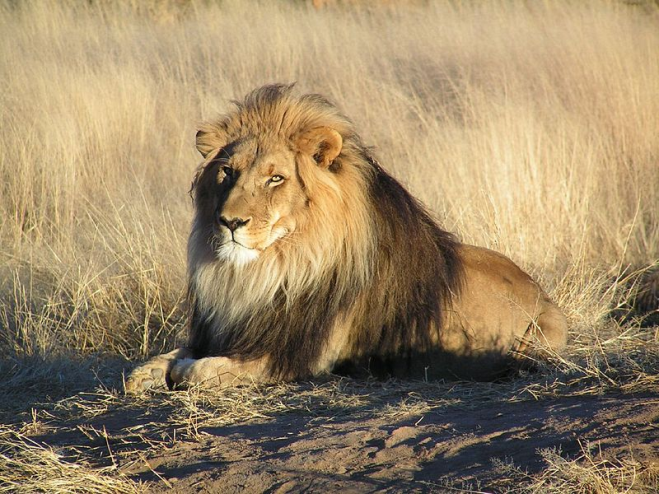 8 + 47 = 55
Zoo Jihlava oslaví 55. výročí.
Jihlavská nej
Medvěd malajský – nejmenší ze všech medvědů
Žije v jihovýchodní Asii. Je to nejmenší druh medvěda s krátkou černou srstí a typickou žlutou skvrnou na hrudi. V kohoutku je vysoký jen 70 cm a tělo má dlouhé 1,1-1,4 m. Dosahuje hmotnosti 27-65 kg. Samice jsou lehčí než samci.
Samice rodí zpravidla dvě mláďata. Ta po narození váží pouhých 300 až 340 g. V Malajsii mu říkají „medový medvěd“, protože má velmi rád med. Živí se ovocem a termity.

Porovnej hmotnosti medvědích samců (od nejmenšího po největší)
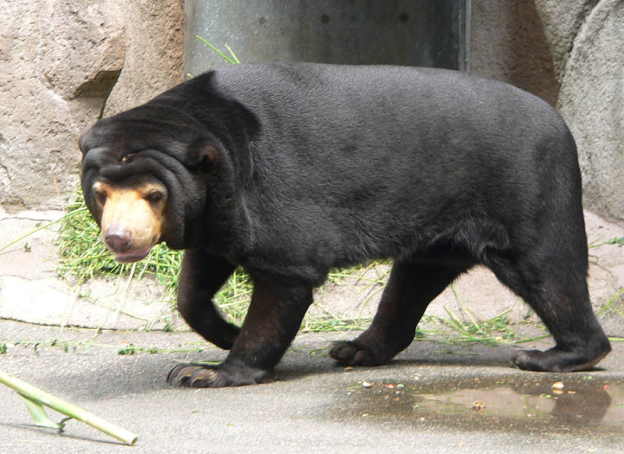 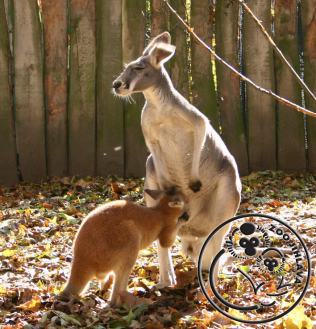 Jihlavská nej
Klokan rudý – největší klokan na světě
Žije v Austrálii. Samec klokana rudého dorůstá 1,4 m a váží až 85 kg, samice jsou se svou délkou pod 1,1 m a maximální hmotností 35 kg viditelně menší než samci. Žije obvykle ve skupinách po dvou až deseti, v jejichž čele stojí největší a nejsilnější samec. Nejaktivnější je klokan rudý večer, v noci a ráno, přes den odpočívá ve stínu. Samice je březí 30-33 dnů, rodí vždy jediné mládě. To je po narození necelé 2 cm dlouhé, jen nedokonale vyvinuté a váží necelý 1 gram. Z vaku se poprvé odváží ve 3 měsících a odstavené je až v průběhu 8 měsíce svého života. Potrava: tráva, listí keřů
O kolik kg je těžší táta klokan než máma klokanice?
Váš sešit měří na výšku přibližně 20 cm. Kolikrát menší je narozené klokaní mládě?
85 – 35 = 50
20 : 2 = 10
Jak jsou staří?
4. 6. 2012 se v Zoo Jihlava narodila 3 mláďata karakala.  Kolik dnů jim je dnes 22. 6. 2012?





26. 5. 2012 se narodila trojčata irbisů. Jak staří jsou malí irbisové?
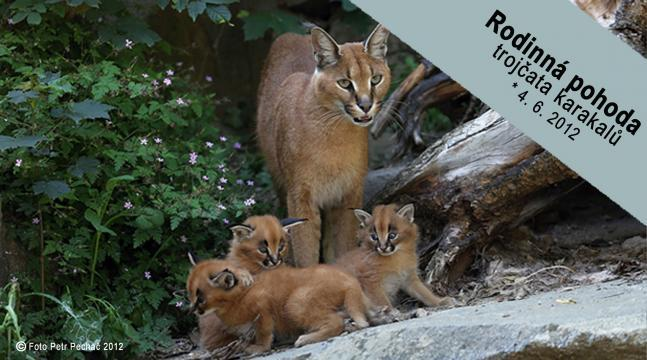 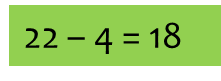 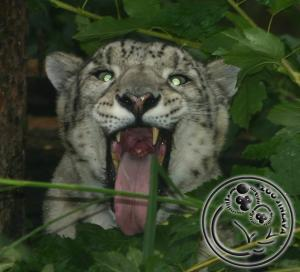 31 – 26 + 22 = 27
I taková zvířata žijí v Zoo Jihlava aneb co to je? (najdi žiočicha a správné řešení zakroužkuj)
řešení
Použité zdroje
http://www.zoojihlava.cz/
http://www.zoojihlava.cz/seznam-zvirat
http://bestpage.cz/gif/gif25.html
http://cs.wikipedia.org/wiki/Medv%C4%9Bdovit%C3%AD
http://cs.wikipedia.org/wiki/Soubor:Lion_waiting_in_Namibia.jpg